Figure 6. Regions showing coupling between BOLD and alpha lateralization index. (A) Sagittal slices showing a region in ...
Cereb Cortex, Volume 26, Issue 2, February 2016, Pages 517–529, https://doi.org/10.1093/cercor/bhu204
The content of this slide may be subject to copyright: please see the slide notes for details.
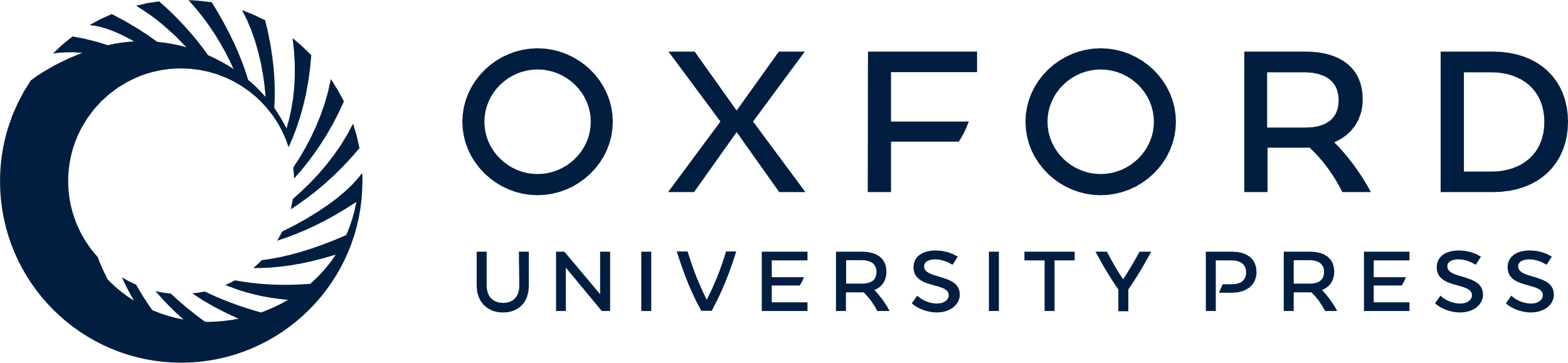 [Speaker Notes: Figure 6. Regions showing coupling between BOLD and alpha lateralization index. (A) Sagittal slices showing a region in dorsal anterior cingulate cortex (dACC) whose BOLD is positively correlated with alpha lateralization. (B) Coronal slices showing the same region in dACC, along with adjacent regions in the medial prefrontal cortex (MPFC) and superior frontal gyrus (SFG; Brodmann Area 9), a component of the dorsal lateral prefrontal cortex (DLPFC). (C) Coupling strength between BOLD and alpha lateralization index within dACC averaged within the activated cluster around (6, 24, 39). (D) Individual-level coupling strengths showing consistent positive coupling across subjects between BOLD and alpha lateralization within the same dACC region shown in C). Here the coupling strength is measured by the coefficient in front of the regressor representing alpha lateralization collapsed across attend-right and attend-left conditions.


Unless provided in the caption above, the following copyright applies to the content of this slide: © The Author 2014. Published by Oxford University Press. All rights reserved. For Permissions, please e-mail: journals.permissions@oup.com]